Getting Started…random thoughts
Please jot down several thoughts on each of the following items, one idea per Post-It:

Expectations---
	from your boss?
	and you of your boss?

What makes for a productive day?

A less-than-productive day?
[Speaker Notes: More than the annual review or performance appraisal.
This is the focus of your work as a manager. 
Your success is dependent on the success of those who are in your care. 
Simply put, performance management includes activities to ensure that goals are consistently being met in an effective and efficient manner. Performance management can focus on performance of the organization, a department, processes to build a product or service, employees, etc]
PERFORMANCE MANAGEMENT
EDUCAUSE New IT Managers Program
Spring 2015
[Speaker Notes: Job as a manager is to deliver results, and to deliver results we need to create an environment where people can do their best work.  Before we talk in some detail about performance management, please write one or two sticky notes on what you need to be able to do your best work – one idea per note.]
Defining Performance Management
The ongoing process of setting goals and accomplishing work in collaboration with others
Includes activities which ensure that goals are consistently being met in an effective and efficient manner
A process by which organizations align their resources, systems and employees to strategic objectives and priorities
The focus is on achieving results
[Speaker Notes: More than the annual review or performance appraisal.
This is the focus of your work as a manager. 
Your success is dependent on the success of those who are in your care. 
Simply put, performance management includes activities to ensure that goals are consistently being met in an effective and efficient manner. Performance management can focus on performance of the organization, a department, processes to build a product or service, employees, etc]
Process and Lifecycle
Position description
Recruitment/Hiring
Coaching/Mentoring
Assessment
Managing for success
Retain and develop
Mentoring
HR’s role
Org. Inputs
Strategic Plan
Vision
Core Values
Setting
Expectations
Core Resp.
Individual Goals
Performance
Review
Recognition
Reward
Assessment
& Support
Feedback
Counseling
Individuals
Identify desired/required goals
Prioritize
Measure progress
Set standards and benchmarks for goals
Invest in improvement
HR’s role
Org. Inputs
Strategic Plan
Vision
Core Values
Setting
Expectations
Core Resp.
Individual Goals
Performance
Review
Recognition
Reward
Assessment
& Support
Feedback
Counseling
[Speaker Notes: Exchange ongoing feedback
Reinforce activities that achieve positive results
Intervene to improve progress where needed
Focus effort on improving things that really matter. Measure that.
Give people the information and freedom they need to realize their potential within their own roles.]
Performance Conversations
Hold interim discussions
Provide feedback
Provide guidance
Provide tools
Provide mentoring
HR’s role
Org. Inputs
Strategic Plan
Vision
Core Values
Setting
Expectations
Core Resp.
Individual Goals
Performance
Review
Recognition
Reward
Assessment
& Support
Feedback
Counseling
[Speaker Notes: There should be an on-going conversation about priorities and goals, successes and where adjustments are needed. One book that was making the rounds of HR departments recently is titled “Performance Conversations.” The staff member that I mentioned to you on Tuesday is a terrific employee.  He knows I’m very happy with his work, and now he also knows that I think it’s inappropriate to rip someone’s presentation to shreds in front of the rest of the department.  
Written performance evaluations (I prefer the term “annual review”) should never contain information that the employee has not heard before. It should never be a surprise.]
When Performance is Unsatisfactory
Improvement plan
Increase feedback
Communicate
More feedback
Formality/procedure
Schedule follow-up
HR’s role
Org. Inputs
Strategic Plan
Vision
Core Values
Setting
Expectations
Core Resp.
Individual Goals
Performance
Review
Recognition
Reward
Assessment
& Support
Feedback
Counseling
[Speaker Notes: Game plan, checklist, consult with HR.  Be sure that you are treating people appropriately – for example, you can’t just monitor the performance of the people you consider to be poor performers.
Not fair to other employees to keep people who are not performing appropriately
People who are not performing are probably also not happy in their position
One thing you don’t want to do is end up spending more time on the poor performers than on the good performers, or spend time building up someone’s weaknesses, instead of building on their strengths.]
Six Suggestions for 
Giving Constructive Feedback
Constructive feedback has value; used to build things up, not break things down; offers action plan/alternatives
Focus on description rather than make a judgment that can be perceived as “good/bad”, “right/wrong”
Focus on observations rather than assumptions or interpretations
Focus on specific behavior rather than the individual
Provide a balance of positive (appreciate, reinforce) and negative (concern, future-focused) feedback
Do not overload with too much feedback
Examples!
"That was good": No specific value has been mentioned 
"Thanks for staying over a couple of weeks ago to help me out": Way too late. 
"Thanks. Your team did really well.": How about the individual? What was his/her contribution?
"I am not happy with the way you handled the project.": Try constructive feedback as opposed to negative feedback.
"That was ok but you need to do XXX next time"
"You have some areas of weakness we have to work on"
"I thought that went really badly, what about you?"
"What on earth did you do that for?"
"I've got a list of development areas, how many do you think you have?"
It is also worth considering the full gamut of non-verbal messages which can form a large part of feedback
Examples!
Establish trust:  Be honest; detail goals and expectations

Start out with a question:  It's important to give your direct reports the chance to share their own thoughts about their job performance

Action words are more meaningful — words such as "excels," "exhibits," "demonstrates," "grasps," "generates," "manages," "possesses," "communicates," "monitors," "directs" and "achieves.“

It is also worth considering the full gamut of non-verbal messages which can form a large part of feedback
Timely Feedback!
“John, Mike, 
I understand that remote access is now back up and available.  I know that this required prompt actions and good coordination amongst your teams.  Thanks for spearheading the communications and please share my gratitude to all those in your area who invested extra time and effort on this today.  Remote access is an important service and it’s appropriate that we gave it a priority today.  I hope everyone can get some extra rest, and thank you!

Sally”
Timely Feedback!
“Sally – Special thanks to Mike who filled in for me yesterday.  He did a great job escalating appropriately and coaching Steve along.  He was the calm in the storm.  

Thanks Mike.

John”
Timely Feedback!
“I cannot thank you enough for your hard work and persistence in getting our remote access issues resolved last night.  I know we could have thrown in the towel and handed off a replacement solution that is not quite ready for release yet.  The way everyone involved rolled up their sleeves, pitched in, and stuck with it showed me what a remarkable, talented and agile team we have.

Special thanks to John Doe, Jane Doe, Jim Smith and Mark Jones for being so key in getting us up and running and to Sally  Martin for managing any customer tickets that came in.”
Performance Review Example
John is an active and key contributor to the IT leadership team.  Under his leadership, the XYZ Service team has had a highly productive year with a number of project successes and completions as noted in his comments.  John seeks to leverage new technology developments that will work to our advantage and to continually make improvements to the technology services we offer and the supporting infrastructure (e.g. database design, capacity planning, performance monitoring, application support).  John takes a balanced approach to problem solving when difficulties are encountered that is an excellent asset for him.

This year, John has continued to expand his influence both internal and external in areas such as BI dashboard development, managing a number of complexities in execution and timing to deliver technology services under the campus plan (internal), and as a Educause program committee volunteer (external).  John also has enrolled in the New IT Managers Program with Educause which should be a valuable tool in furthering his confidence and breadth of thinking related to leading a high performing team.

John continues to own a number of key relationships for the Ocean State’s IT department; he has honest conversations with vendors to challenge them appropriately and maintains a professional approach to pricing and negotiations that represents Ocean State well.  John adds significant value in stretching operating and refresh budget dollars as documented in last year’s review.  The relationship with Vendor One has resulted in good visibility through partnered opportunities to share our success stories in print publications related to application consolidation, data analytics, dashboards and technology refresh programs.

John is a respected resource and colleague amongst his peers and across the university.
Performance Review Example
Jane continues to provide strong leadership for her team and is a key contributor to the senior leadership team for IT.  Jane has received several assignments on strategic, high-profile, or at-risk projects this year including the continued development and maturation of the DWBI program, completion of the LMS technology selection, and the more challenging task of serving as advisor to the Student Development area to support the selection of the judicial system.  

The results of the DWBI program have not only been transformative internal to Ocean State University, but the project processes and results have also been case studied and featured as best practices by two of our vendors, ABC and XYZ.  Jane has also been invited to take on a leadership role for the Industry Advisory Council for XYZ.  This is a tribute to Jane’s demonstrated leadership of this program and the appropriate ways in which she has challenged the vendor to grow and mature the roadmap for this product.

Jane built a number of new key relationships across the university; a particular area of success was related to the technology selection of an enterprise LMS platform.  Jane has developed strong relationships with key customers in Academic Affairs on the LMS project, and plans to co-present on the methodology behind our selection process with them at the Educause conference next year.  To her credit, Jane has been requested to continue serving this team through implementation and rollout.

The final project that warrants specific mention is perhaps the most challenging in terms of navigating political and cultural dynamics, and using the power of influence rather than control to try to make the right things happen.  The selection of a replacement for the judicial system was elevated to a high priority and fast-tracked in an uncomfortable way.  There was a false sense of urgency created to move to a new platform on a tight timeframe that required some fairly significant adjustment in the total portfolio planning process for the spring semester.  The functional area felt a strong sense of ownership for the technology selection process, however, lacked a documented process for basic activities such as gathering requirements and rating and ranking vendor contenders.  Jane assisted and supported through mentoring, guidance, and collaboration, rather than assuming full control of the project.  This is a difficult position, however, Jane was able to ensure that many of our practices were actually used during this phase of the project.  While the relationship and trust built with this area is not yet as strong as we’d like, there is absolutely a respect for Jane’s experience, contribution, and guidance.
Performance Development Example
Following are observations and development opportunities for consideration in the coming year:

Minimize the noise level about the role you’ve been assigned.  With 20 years of experience and the deep relationships you’ve established there should be countless colleagues that you can consult to learn best practices and approaches for tackling some of our projects even if they include some new responsibilities for you.

Invest in building relationships with all customers especially for the ABC Project.  We are there to serve their needs.  If you are working on a support effort, include them early on and send them regular project reports/updates so they know how things are progressing and what new issues might be coming up that should be discussed.  Ask them!  Learn their preferred method of communication and frequency.

Invest in building relationships with XYZ Office regardless of your personal opinions about others.  You need them as good partners so be a good one in return and propose a plan, ask for feedback, deliver system access/training, support, etc.  

Follow our project management process for project status communication.  It’s difficult to over-communicate.  Send regular updates on project status for active projects to your customer groups so everyone knows what’s going on.
Performance Development Example
Following are observations and development opportunities for consideration in the coming year:

In your current role, develop your template and plan for working a project.  You are training those you work with by your example.  Examples include: delivering an overall strategy with themes, dates, and accountable individuals for faculty/staff engagement, project tracking for Project XYZ tasks and actions, agenda and minutes/action items from meetings.  Report results frequently:  how did we do relative to our plans, budget, and timeline?  Debrief:  What went well? What would we change? Help everyone be organized by following your documented plan.  There is a high level of organization that’s needed for these projects that involve multiple staff and will help ensure your success and the team’s success.
SMART Goals…
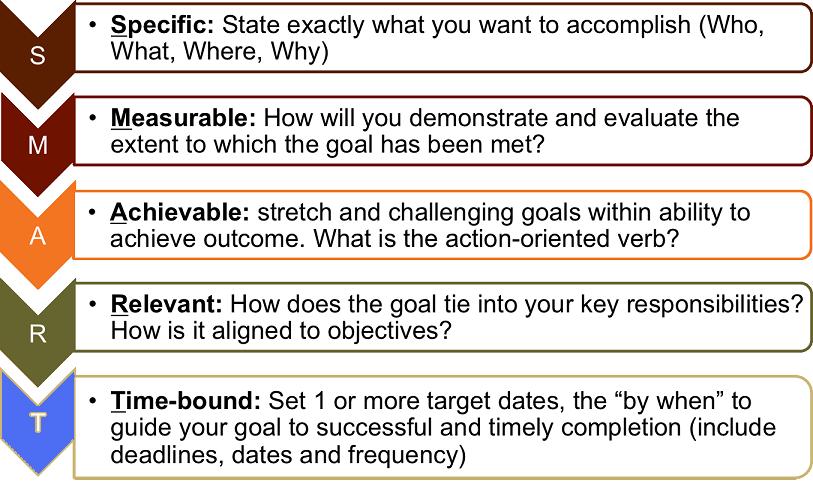 Teams
Articulate the mission
Provide clear feedback
Address performance
Be an advocate
Eliminate obstacles
Org. Inputs
Strategic Plan
Vision
Core Values
Setting
Expectations
Core Resp.
Individual Goals
Performance
Review
Recognition
Reward
Assessment
& Support
Feedback
Counseling
[Speaker Notes: What if? But more detailed



Keep but tighten and tie to themes indiv, team,]
Setting the Team Up for Success
Balance strengths, limitations and interests
Create an environment that supports diversity 
Equal accountability
Expect the best
Org. Inputs
Strategic Plan
Vision
Core Values
Setting
Expectations
Core Resp.
Individual Goals
Performance
Review
Recognition
Reward
Assessment
& Support
Feedback
Counseling
[Speaker Notes: Relate to World of War craft and gaming in general.
Tips indiv, team, change

***Focus on this and next

Make sure you are playing to everyone’s strengths as much as possible.
Make sure the right people are in the right place and working on the right projects. 
Allow for different work/communication styles and role.
Be fair and consistent.
Challenge people to achieve their best.
Empower people to make decisions  and delegate based on situational leadership and their “follower readiness”.

Success will come from individuals and a system that is working well. Do you know:
What is the team’s knowledge base? 
What are employee’s decision scope?
Are rewards appropriate?
Are reporting lines clear?
Do you have underutilized or poorly positioned resources?]
Discussion
Select one of the sections
Process cycle
Role of HR
Individuals
Intervention
Teams

Reports from each group
[Speaker Notes: Pass out handout of examples collected on 3x5 cards.
Group  discussion on people who are underperforming.  Does it matter WHY???
Table discussion of people who are negative, report out by table.
Table discussion of people who are resistant to change, report out by table.]
Team Activity
“Build it!” exercise

Competition, followed by consultant reports
[Speaker Notes: .]
Management in Many Forms
Individuals
Teams
Peers
Mentees
Advisory groups
Those to whom you report to
[Speaker Notes: .]
[Speaker Notes: .]